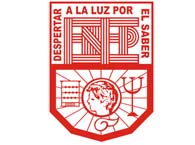 ESCUELA NORMAL DE EDUCACIÓN PREESCOLAR
Optativa
“Cuadro comparativo”
Valeria Montserrath Rodriguez Garcia
Sexto Semestre
Maestra: Rosa Velia del Río Tijerina
Competencias del curso:
• Utiliza la comprensión lectora para ampliar sus conocimientos y como insumo para la producción de textos académicos. 
• Diferencia las características particulares de los géneros discursivos que se utilizan en el ámbito de la actividad académica para orientar la elaboración de sus producciones escritas
Saltillo Coahuila, 25 de Abril de 2018
Introducción
El siguiente cuadro comparativo es sobre el ensayo, monografía y ponencias.
El cuadro comparativo se realizó en base a las diferentes presentaciones que observamos durante las clases y algunas lecturas para complementar.
Conclusiones
El cuadro comparativo que realizamos nos sirvió para saber diferenciar entre los diferentes tipos de texto.
Es importante conocer estos textos para poder realizarlos de una mejor manera.
Bibliografia
Fernández, L. y Bressia, R. (2009). Definiciones y características de los distintos tipos de textos. Facultad de Psicología y educación. Departamento de educación. Universidad Católica Argentina. [En línea]. Disponible en: http://www.uca.edu.ar/uca/common/grupo18/files/Definicion_generos_discursivos_abril_2009.pdf 
Ferreyra, P., Billi, M., Vivas, M. y Martínez, Y. La escritura académica en el nivel superior. En Investigación sobre alfabetización académica. Departamento de Investigaciones del Instituto Superior 127 de Formación Docente. San Nicolás - Prov. de Buenos Aires. [En línea]. Disponible en:http://www.investigaciones127.com.ar/docs/LA_ESCRITURA_ACADEMICA_EN_EL_NIVEL_SUPERIOR
Nombre del alumno: Valeria Montserrath Rodriguez GarcíaCurso: Optativa  grado y sección: 3° “A” Fecha: 25 de Abril 2018Puntos _______________    calificación _______________El alumno describirá las características de los diferentes documentos académicos
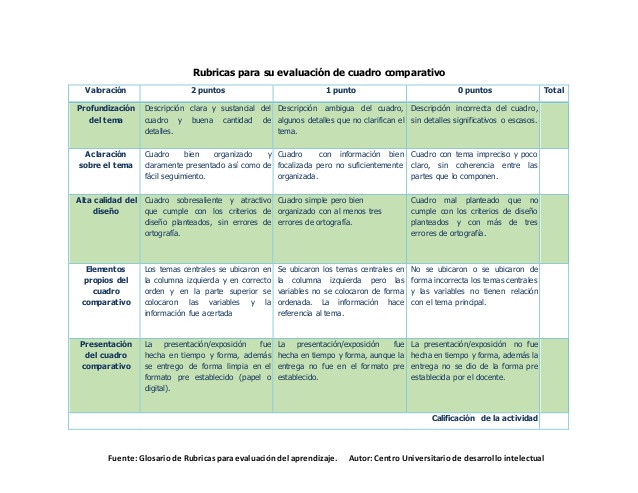 Nota Reflexiva
En esta unidad vimos diferentes generos literarios, esto estaba más enfocado a la manera de realizarlos.
Fue muy útil realizar el cuadro comparativo porque de esta manera se me facilitó más diferenciar entre un tipo de texto y otro, además que entendí de mejor manera las características que tienen y la función de cada uno.